Муниципальное бюджетное общеобразовательное учреждение «Средняя общеобразовательная школа № 19»
Применение ИКТ технологий на уроках математики
в обучении детей  с ограниченными возможностями здоровья.
Подготовила: Тетерина Нина Борисовна,
 учитель математики 
МБОУ «СОШ №19» г. Читы
Информационно-коммуникационные технологии
Незаменимым помощником учителю в реализации данной цели стали ИКТ технологии. Использование в образовательной деятельности современных информационных технологий позволяет не только сделать урок  математики более наглядным и увлекательным, но и формировать специальные навыки у детей с различными познавательными способностями.
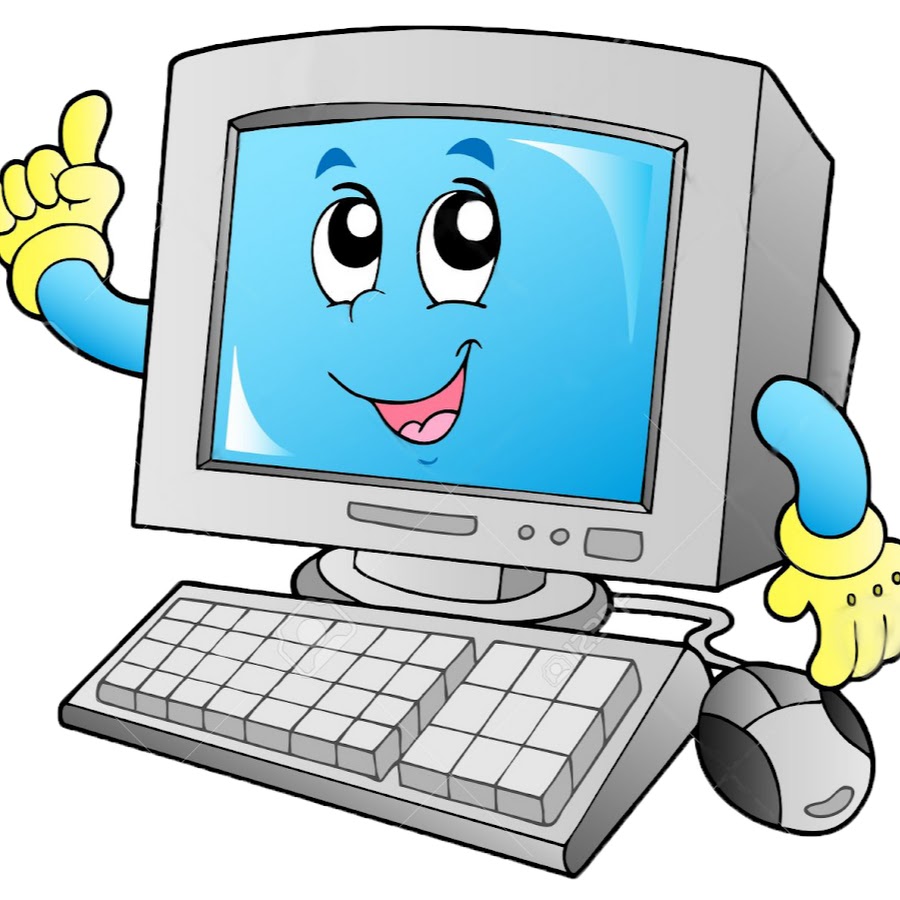 ИКТ технологии на уроках математики
Презентации Power Point
Текстовые материалы и карточки в Microsoft Word
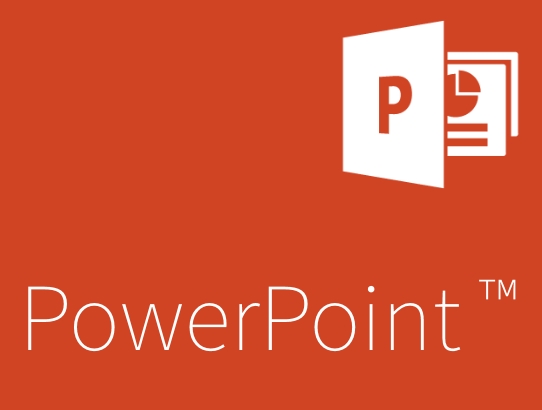 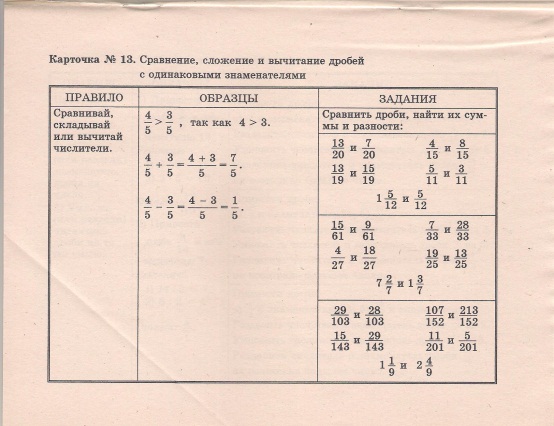 Применения компьютерных технологий способствует
Повышению мотивации к обучению,   которая возрастает за счет мультимедийных эффектов
Повышению эффективности образовательного процесса за счёт высокой степени наглядности
Появлению возможности моделировать объекты и явления
Развитию
 наглядно-образного мышления
Индивидуальному
подход в обучению
Различные формы ИКТ на уроках математики
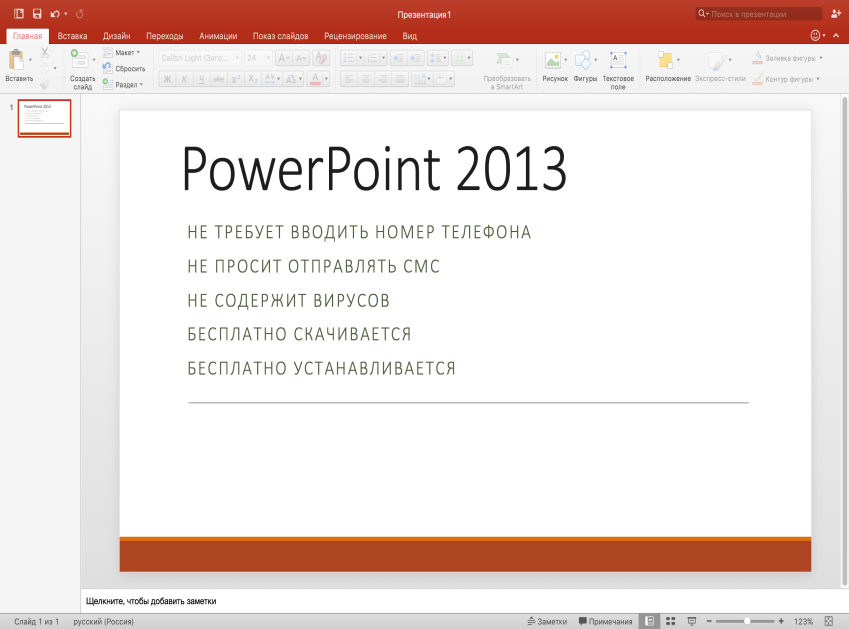 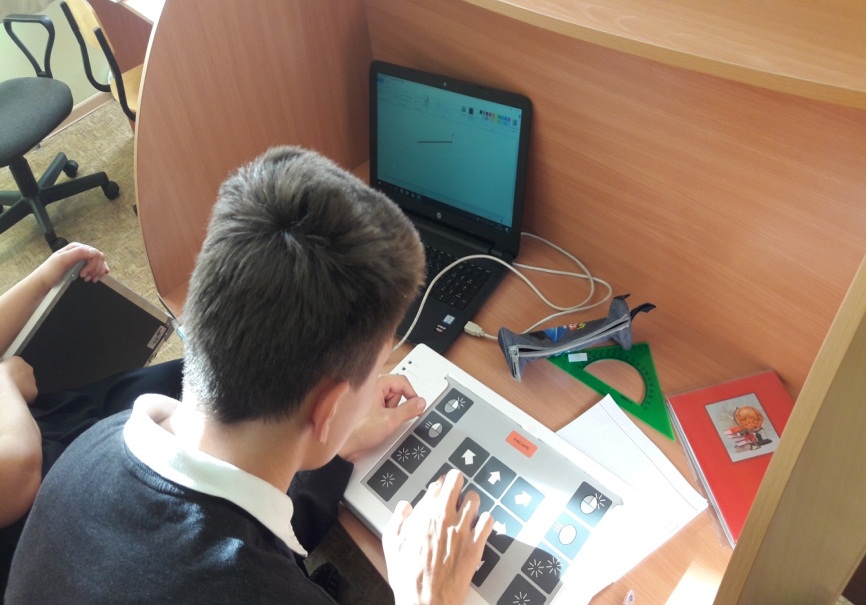 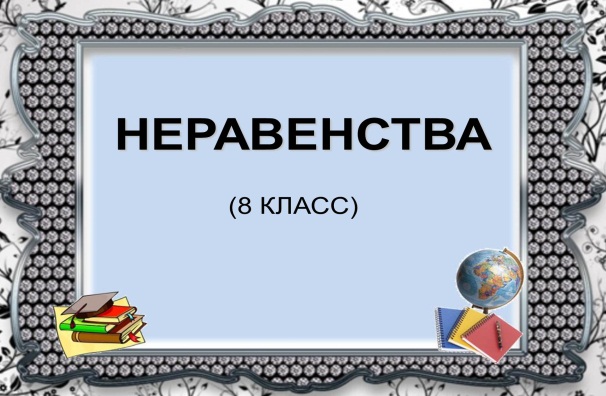 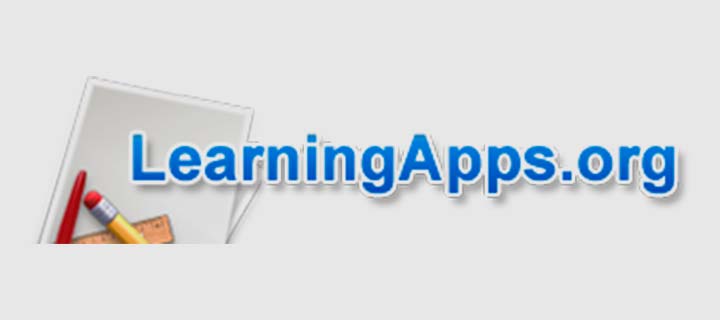 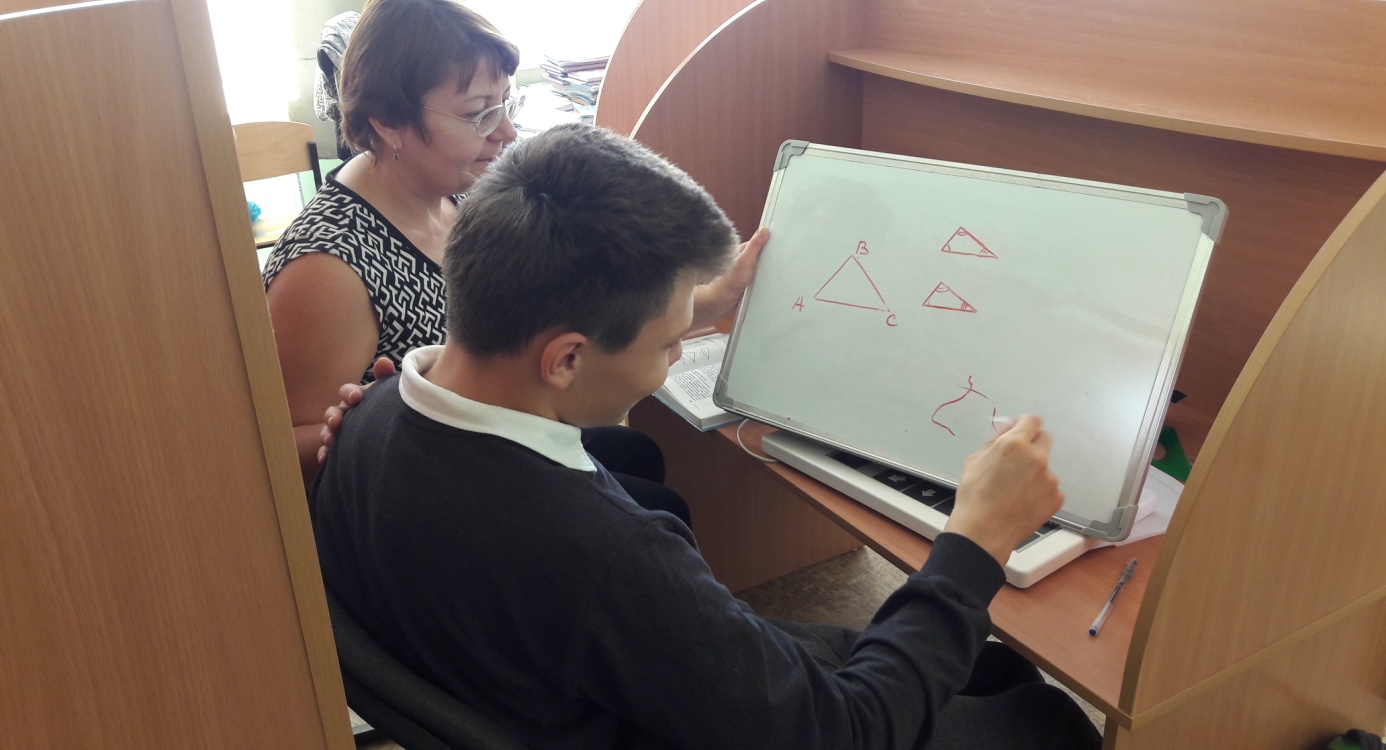 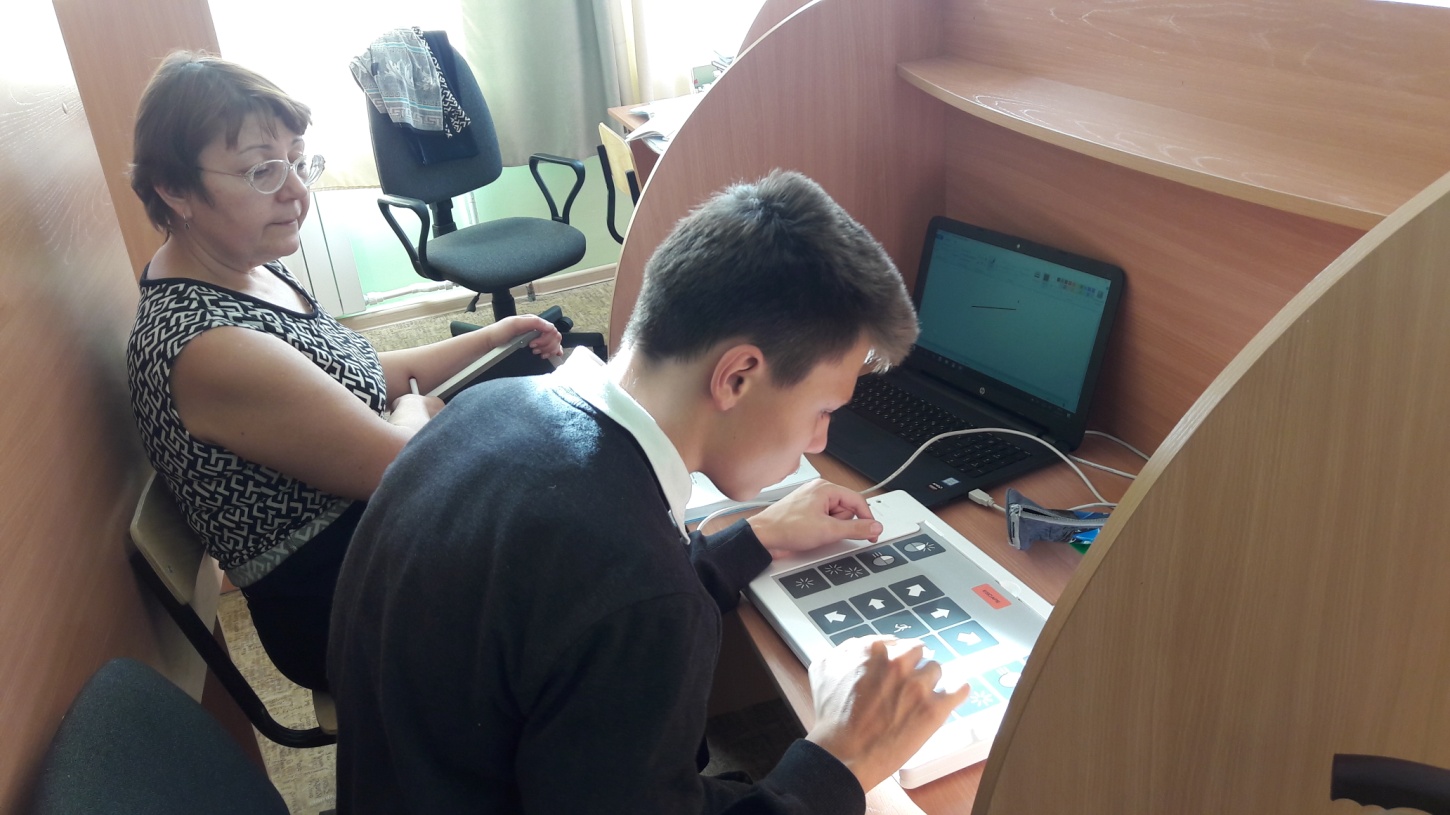 Спасибо за внимание!